Analýza možnosti zavedení okružního systému skladovacích cest ve výrobním podniku
Autor: Michal Šimeček
Vedoucí práce: doc. Ing. Ján Ližbetin, PhD.
OBSAH PREZENTACE
Cíl práce
Informace o podniku Efaflex
Použité metody analýzy současného stavu
Navržená opatření
Shrnutí výsledků
Cíl práce
Analýza současného stavu vybraného výrobního podniku
Zjištění nedostatků
Navržení opatření včetně možné implementace okružního systému skladovacích cest
Informace o podniku
Německá firma založená roku 1974
Specializována na výrobu a montáž rychloběžných vrat
Zakázková výroba
Vlastník několika patentů v tomto odvětví
Česká pobočka založena roku 1995 v Olší (Efaflex-CZ s.r.o.)
Informace o podniku 2
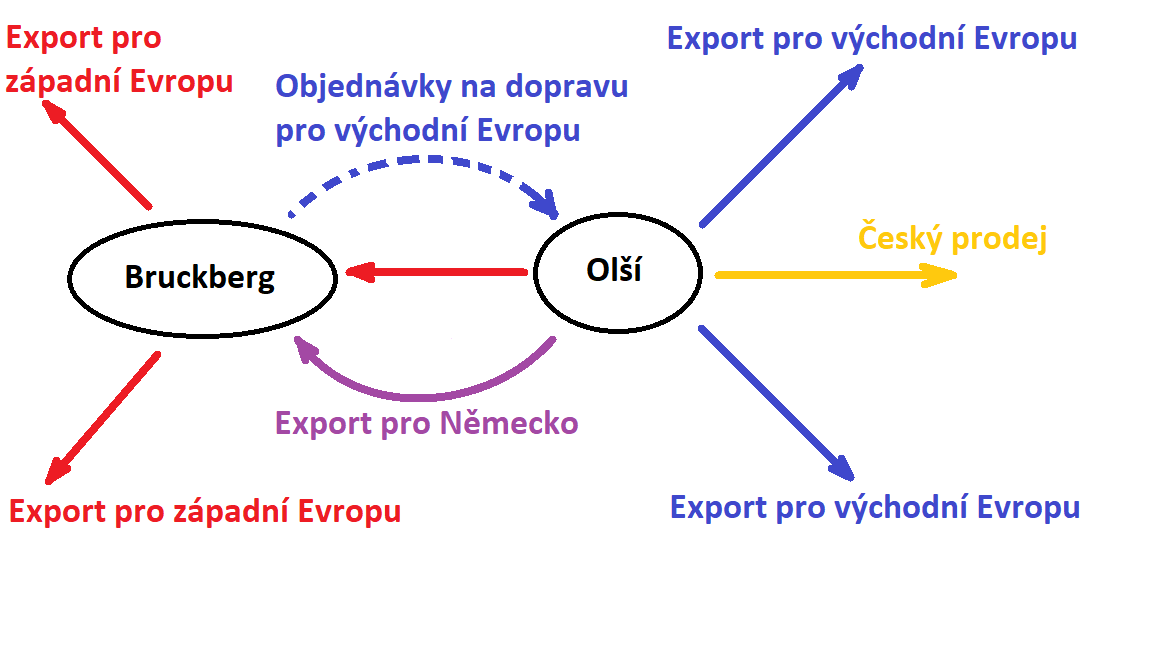 Informace o podniku 3
Použité metody
Anonymní dotazníkové šetření pro halové zaměstnance a následná konzultace výsledků se skladníky 
Vlastní pozorování
Analýza vnitropodnikových materiálů
Konzultace s logistickým týmem a personálním oddělením
Navržená opatření
Vybudování dalších skladovacích prostor
Vybudování okružního systému skladovacích cest
Navýšení parkovacích ploch u exportního skladu
Rozšíření vozového parku a nábor obsluhujícího personálu
Navržená opatření 2
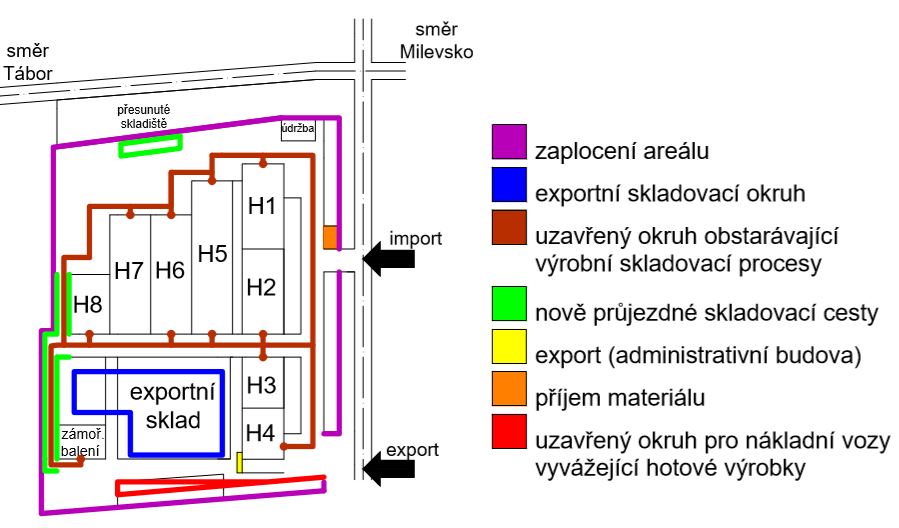 Shrnutí výsledků
Navýšení kapacit skladovacích prostor
průměrný roční nárůst výroby 5%
Shrnutí výsledků 2
Navýšení maximálního počtu skladovacích operací mezi některými halami
DĚKUJI ZA POZORNOST